KLUB MŁODEGO PODRÓŻNIKA 	Nasza druga podróż 	pod hasłem: „Smaki i aromaty Świata!”
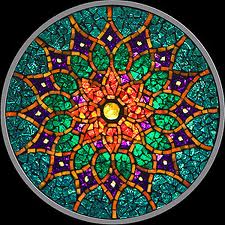 W sobotę 05.11.2011 r.
odbyliśmy naszą drugą egzotyczną podróż  
do INDII

Tym razem czekały na nas niesamowite atrakcje:

Dekorowanie indyjskich mandali
	kolorowanie, wyklejanie piaskiem, herbatą, ryżem i kuskuks

Spotkanie z gościem specjalnym  p. Ganesh - szef kuchni restauracji indyjskiej - zaprezentował nam m.in.:

	rytuał parzenia herbaty indyjskiej
	herbatę piliśmy wszyscy – dzieci i dorośli; smak niezapomniany!

	dania tradycyjnej kuchni indyjskiej - degustacjakurczak biryani, mango lassi - bezkarnie jedliśmy rękami! 

	tradycyjne przyprawy indyjskie
	oglądaliśmy, wąchaliśmy  - teraz wiemy  jak pachną Indie!
LM Promotion Tel. 663 664 440